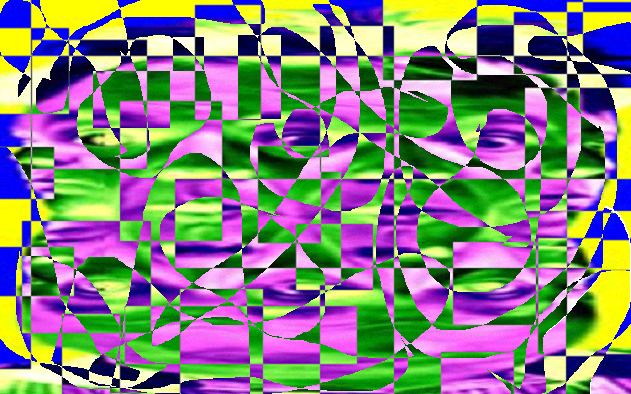 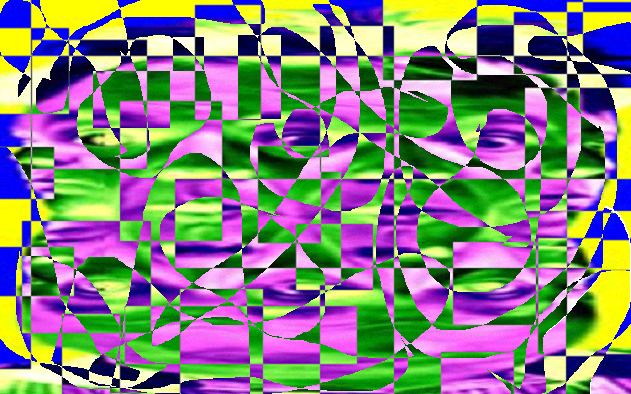 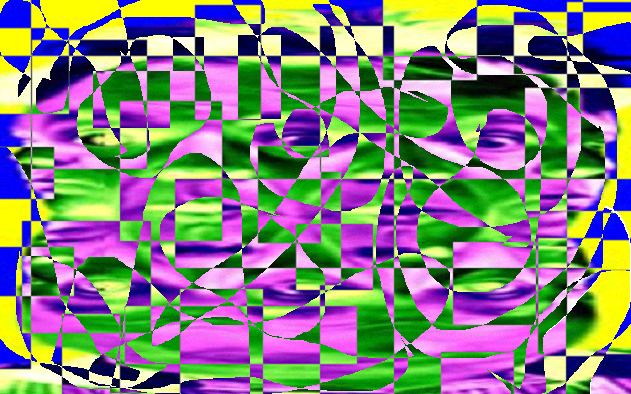 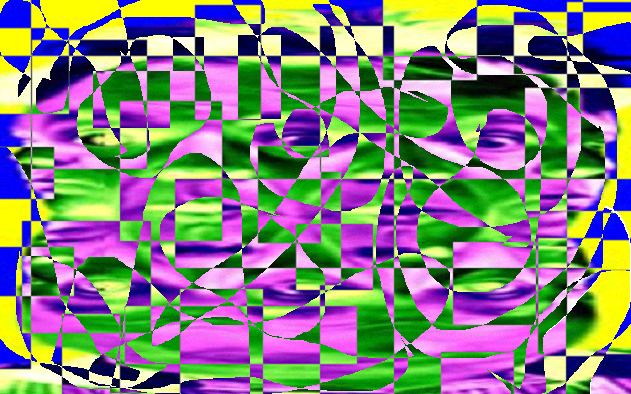 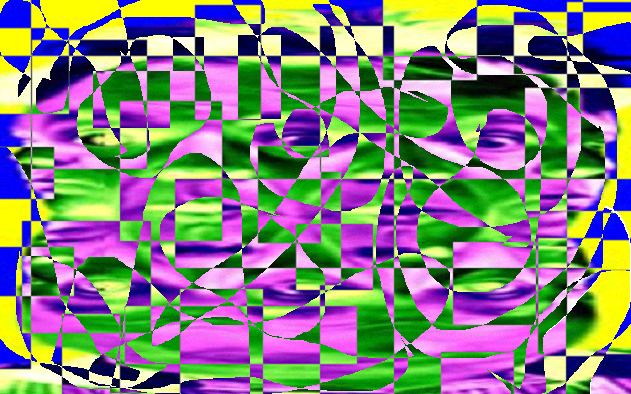 ECE 5345
Random Processes - Stationary Random Processes
copyright Robert J. Marks II
Random Processes -Stationary Random Processes
Stationary Random Processes: The stochastic process does not change character with respect to time.
Examples
Types
Strict stationarity
Stationary in the Wide Sense (Wide Sense Stationary)
Cyclostationary - stationary in a periodic sense
copyright Robert J. Marks II
Strict Stationarity
X(t) is stationary in the strict sense if, for all k and   and choices of (t1, t2…, tk ), 



In other words, all CDF’s are independent of the choice of time origin.
copyright Robert J. Marks II
Strict Stationarity-example
All iid random processes are strictly stationary.  Using continuous notation…
copyright Robert J. Marks II
Strict Stationarity-example
The telegraph signal is strict sense stationary when the origin is randomized with a 50-50 coin flip (see the Flip Theorem) .  Using independent increment property:




Substituting                             gives the same results!
copyright Robert J. Marks II
Strict Stationarity:necessary conditions
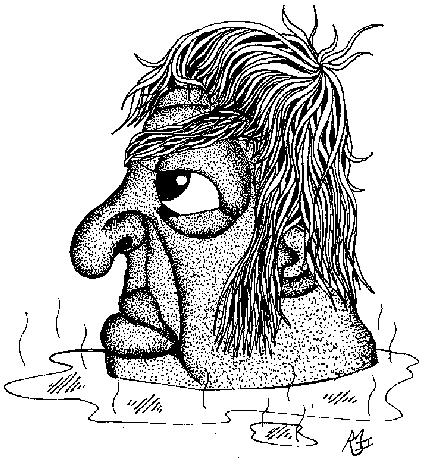 If X(t) is stationary in the strict sense, 
the mean is a constant for all time


The autocorrelation is a function of the distance between the points only


Note: In 2, autocovariance could be substituted with autocorrelation with the same result.
copyright Robert J. Marks II
Wide Sense Stationarity RP’s
X(t) is wide sense stationary if
The mean is a constant for all time


The autocovariance is a function of the distance between the points only


Notes: 
In 2, autocovariance could be substituted with autocorrelation with the same result.
All strictly stationary processes are wide sense stationary
copyright Robert J. Marks II
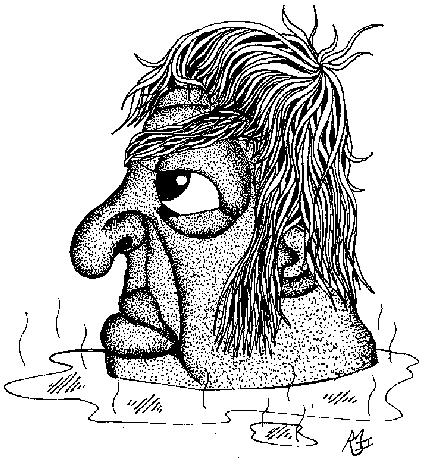 Wide Sense Stationarity RP’s: Average Power
Recall average power

In general

Thus

If X(t) is wide sense stationary, this means


If you stick your finger in a socket, this is what you feel
copyright Robert J. Marks II
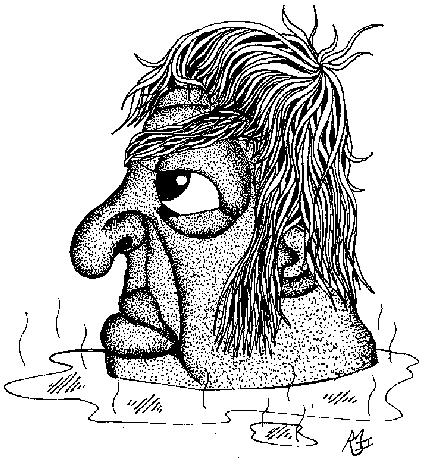 Wide Sense Stationarity RP’s: Average Power Example
Let everything but   be fixed in the stochastic process 

Then

And

Then X(t) is wide sense stationary, with

And

Recall rms voltage of a sinusoid
copyright Robert J. Marks II
Wide Sense Stationarity RP’s: Autocorrelation Properties
To characterize a WSS process, need (a) the  mean and (b) the autocorrelation.
How to estimate empirically?
copyright Robert J. Marks II
Wide Sense Stationarity RP’s: Autocorrelation Properties
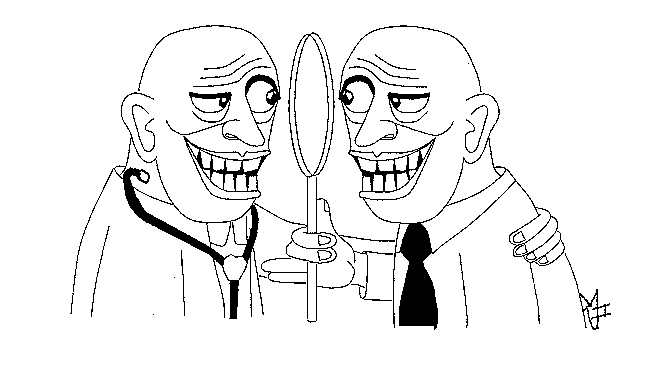 Proof
quod erat demonstrandum
copyright Robert J. Marks II
Wide Sense Stationarity RP’s: Autocorrelation Properties
3.
  Proof: Recall
  If X(t) is zero mean,

  or

  This is even true when X(t) is not zero mean.  The desired result follows immediately.
quod erat demonstrandum
copyright Robert J. Marks II
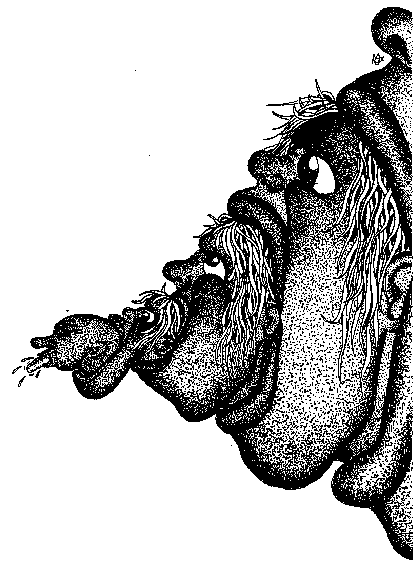 Wide Sense Stationarity RP’s: Autocorrelation Properties
4. If 				for some  > 0, 
then 		   is a periodic function.
Example: Recall sinusoid 
with random phase.









p.361
copyright Robert J. Marks II
Cyclostationary RP’s:
For a given time interval (period) T, the behavior of the process on each period has the same character.
Cyclostationary in the strict sense
copyright Robert J. Marks II
Cyclostationary RP’s:
Cyclostationary in the strict sense example.  Let A be a random variable and define

This RP is cyclostationary in the strict sense with
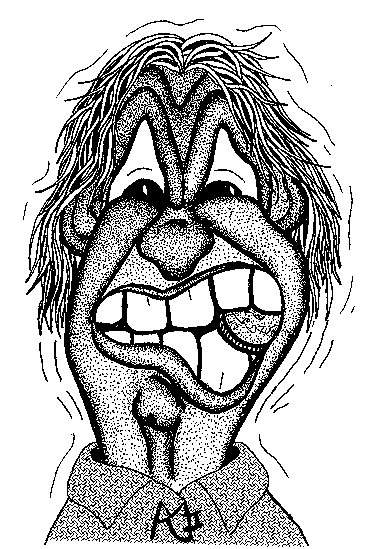 copyright Robert J. Marks II
Wide Sense Cyclostationary RP’s:
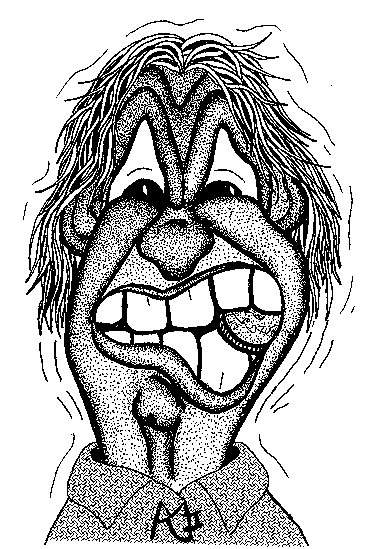 copyright Robert J. Marks II